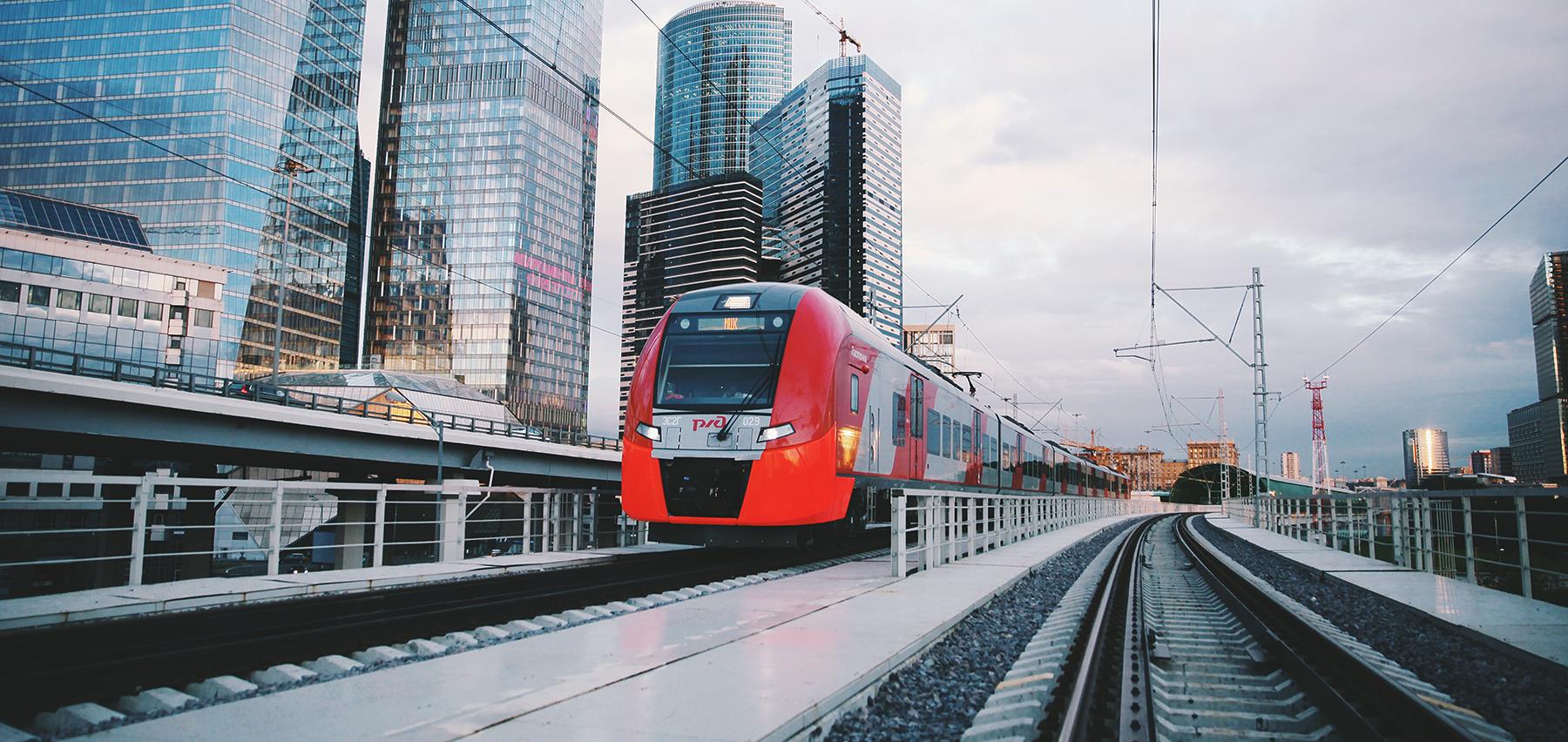 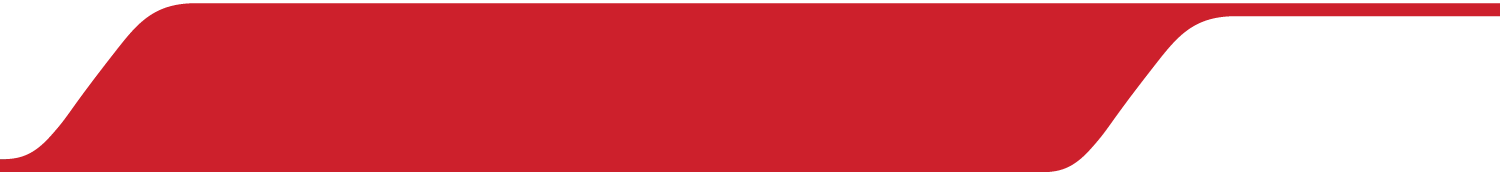 Развитие цифровой трансформации управления рисками и безопасностью в холдинге «РЖД»
Быстрицкий Дмитрий Владимирович 
Начальник Управления анализа и статистики
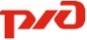 Цифровые платформы, 
платформа непроизводственных процессов
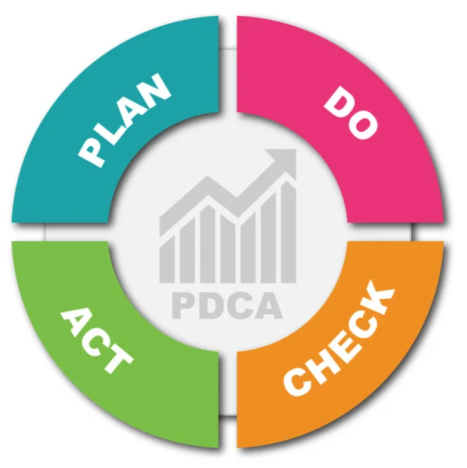 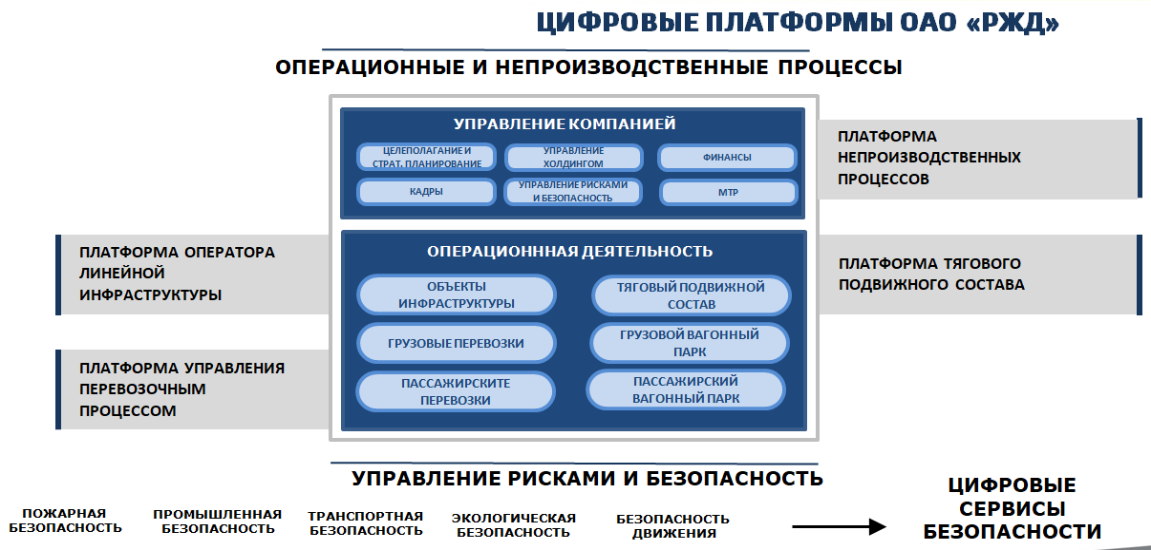 ПЛАТФОРМА НЕПРОИЗВОДСТВЕННЫХ ПРОЦЕССОВ
Развитие подсистемы автоматизированного учета и контроля расследования допущенных нарушений безопасности движения, факторный и предиктивный анализ, внедрение безлюдных технологий, реализация системы мониторинга, обеспеспение мобильности
Цифровые платформы, 
платформа непроизводственных процессов
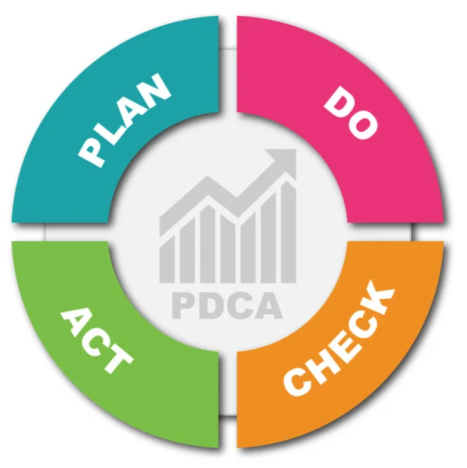 Цифровое моделирование  и применение BIM технологий
Система мониторинга инфраструктуры и подвижного состава в режиме реально времени
Снижение влияния субъективных факторов через автоматизацию процессов
Предиктивная аналитика рисков в области безопасности движения поездов
Единая цифровая площадка 
безопасность движения
Реестр производителей
Запрет на эксплуатацию
ЕДИНАЯ ЦИФРОВАЯ ПЛОЩАДКА 
БЕЗОПАСНОСТЬ ДВИЖЕНИЯ
Ремонт вагонов
Ремонт колесных пар Хранение
Приобретение
Изготовление колес, осей и буксовых узлах
РЕГУЛЯТОР          (ФАЖТ, ОАО «РЖД»)
ПРОИЗВОДИТЕЛИ ЭЛЕМЕНТОВ КОЛЕСНЫХ ПАР
ЭКСПЛУАТАЦИОННЫЕ ПРЕДПРИЯТИЯ
Техническое состояние колесных пар под вагонами при эксплуатации
Изготовление колесных парах и ее элементах
ПЕРЕВОЗЧИК
ЕДИНАЯ 
ЦИФРОВАЯ 
ПЛОЩАДКА
БЕЗОПАСНОСТЬ 
ДВИЖЕНИЯ
ЕДИНАЯ БЛОКЧЕЙН - ПЛАТФОРМА
УЧАСТНИКИ ПЕРЕВОЗОЧНОГО ПРОЦЕССА
ПРОИЗВОДИТЕЛИ ВАГОНОВ
ИНФРАСТРУКТУРА РЖД
Реализация и приобретение  Поставка колесных пар и ее элементов
ВАГОНОРЕМОНТНЫЕ ПРЕДПРИЯТИЯ
ПОСТАВЩИКИ
ОПЕРАТОР
Реализация и приобретение 
Поставка колесных пар и ее элементов для ремонта вагонов
Согласование установки колесных пар при ремонте вагона
Ремонт вагонов
Ремонт колесных пар и ее элементов
Хранение 
Приобретение
Исключение
СОБСТВЕННИКИ И ОПЕРАТОРЫ  ПОДВИЖНОГО СОСТАВА
УЧАСТНИКИ ПЕРЕВОЗОЧНОГО ПРОЦЕССА
ПРОИЗВОДИТЕЛЬ
СОЗДАНИЕ ЕДИНОЙ 
ЦИФРОВОЙ ПЛОЩАДКИ 
БЕЗПАСНОСТЬ ДВИЖЕНИЯ
Цифровизация процессов
локомотивные 
бригады
эксплуатируемый парк
неэксплуатируемый парк
собственники 
подвижного состава
2014
2011
2016
сервис ТПС
вагоны
ЦППК
блокчейн узлов и деталей
цифровой слепок тех.процесса
цифровой барьер
цифровой паспорт
нормотворчество
Показатель функциональная 
безопасность движения
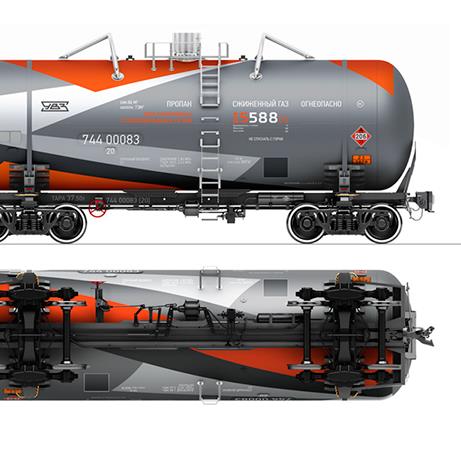 Расчет показателей функциональной безопасности (системы управления и обеспечения движения) на основе данных внутренних форм статистической отчетности и данных отраслевых автоматизированных систем
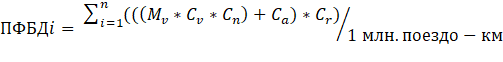 Квантовые линии связи на 
основе железнодорожной инфраструктуры
Квантовая линия связи Москва - Санкт-Петербург, 700 км.
700-километровый квантовый защищенный канал связи на базе железнодорожной телекоммуникационной инфраструктуры
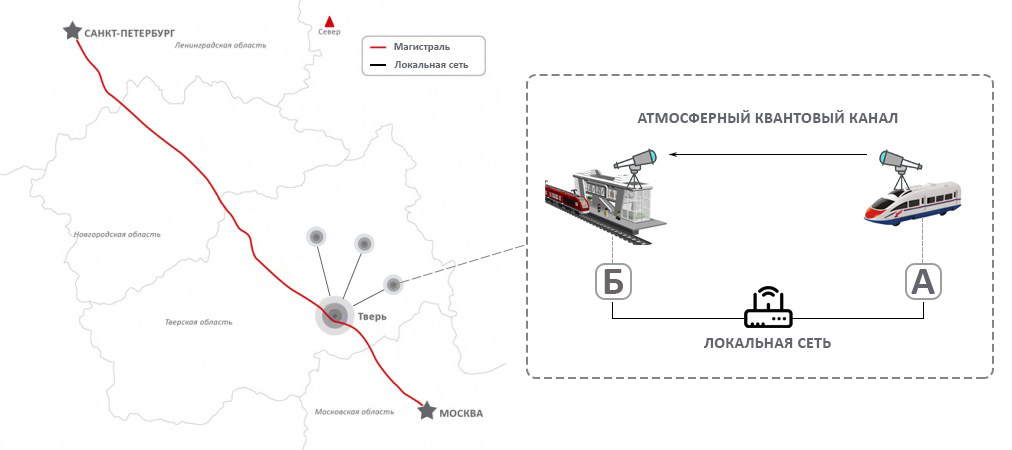 Связь «стационарный объект – подвижный объект», передача зашифрованной информации 
на локомотив
Одна из трех крупнейших в мире квантовых линий связи (длина, пропускная способность)
Связь «стационарный объект – стационарный объект»
Разрабатывается и вводится в эксплуатацию ОАО «РЖД» в сотрудничестве с ведущими российскими организациями в области квантовых и телекоммуникационных технологий
8
Ключевые рынки и применения квантовых сетей
Реализация защищенных каналов связи между агентами, критической инфраструктурой и устройствами. Мониторинг состояния и управления критической инфраструктурой, защищённой от проникновения из вне
Защищённые периметры передачи данных и обмена информацией. Защищённая инфраструктура промышленного интернета вещей (IOT). Географически распределённые центры обработки данных (ЦОДы)
Использование квантовых сетей для создания финансовых и иных расчётных транзакционных платформ и систем
Инфраструктура для программно-конфигурируемой системы управления разрозненными пользователями и устройствами (системы контроля доступа, освещение, видеонаблюдение и тд.). Коммуникационная инфраструктура, 
позволяющая создать доверенную приватную сеть умных устройств
Инфраструктура для конфиденциальной передачи и хранения персональных данных для телемедицинских систем. Организация защищённых каналов потоковой передачи персональных данных. Защищённые облачные хранилища персональной информации на базе создаваемой квантовой инфраструктуры
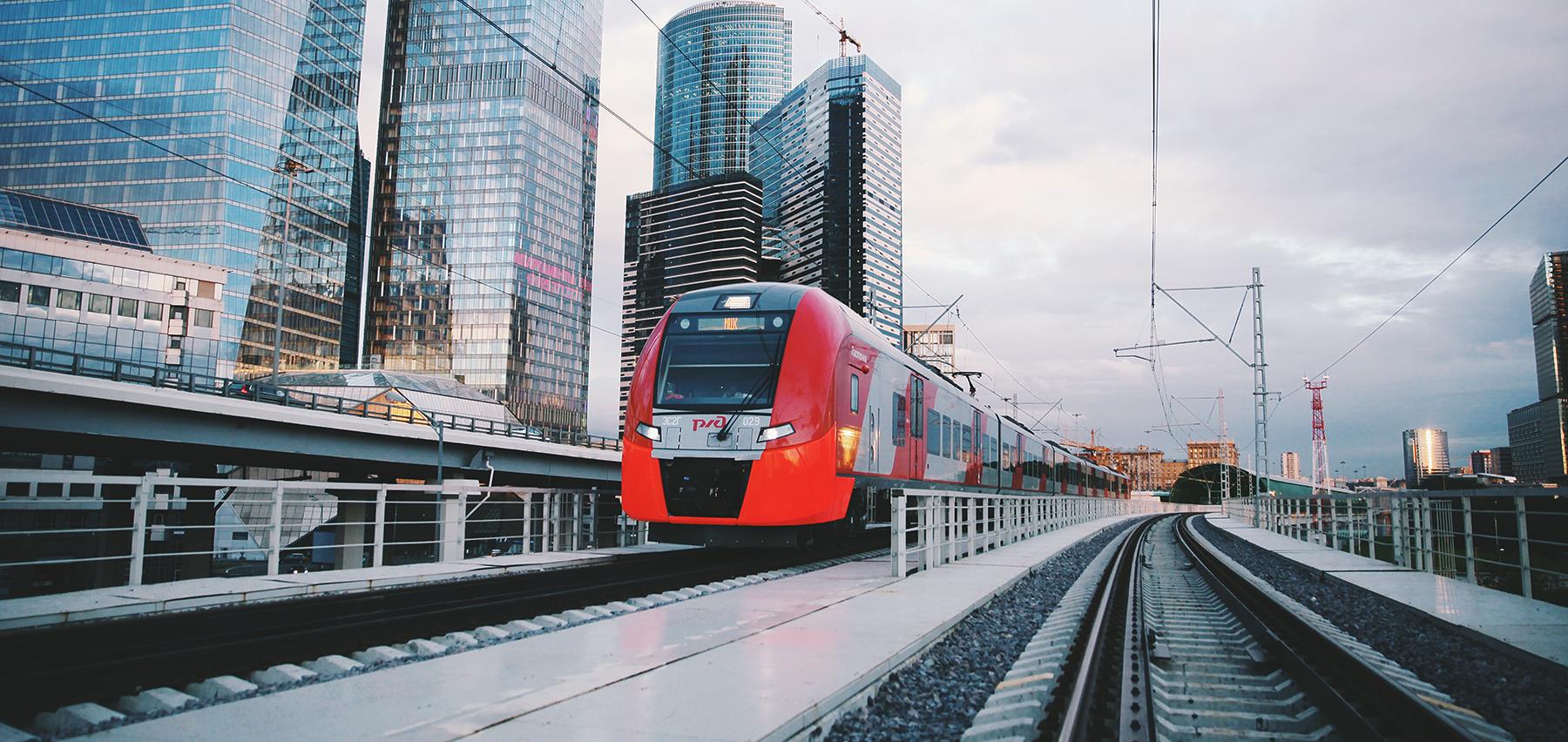 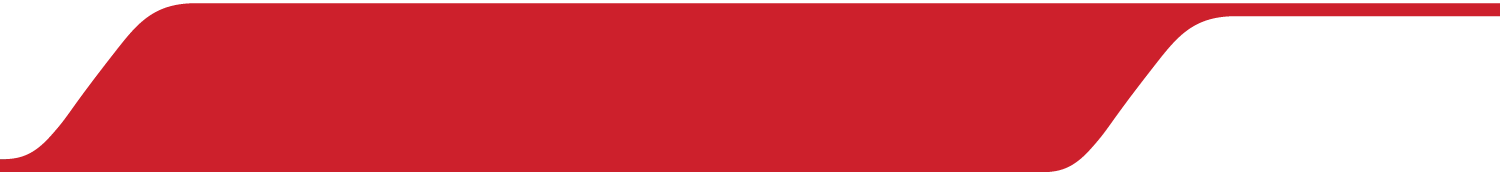 Развитие цифровой трансформации управления рисками и безопасностью в холдинге «РЖД»
Быстрицкий Дмитрий Владимирович 
Начальник Управления анализа и статистики
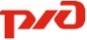